CSCI-GA 3033-107
https://brightspace.nyu.edu/d2l/home/353819
Merkle Trees, Accumulatorsand Blockchain Mechanics
Benedikt Bünz
New York University
[discussion on brightspace]
[first homework – online due 11/2/24]
Recap Digital Signatures
How to authorize a transaction
Digital signatures:   syntax
Pairings
BLS signature
BLS Security: CDH assumption
Proving that BLS is secure
Proving that BLS is secure
Proving that BLS is secure
BLS cool features
Recap: Hash Functions
32 bytes
megabytes
hash value
Recap:  Connecting the Blockchain
Only 80 bytes
prev: H(  )
prev: H(  )
prev: H(  )
Metadata
Metadata
Metadata
Metadata
trans: H(  )
trans: H(  )
trans: H(  )
trans: H(  )
Blocks are connected through hash pointers.
The head of the chain commits to entire history
But you can’t recover history from
transaction
transaction
transaction
transaction
[Speaker Notes: Alice posts hash h on the blockchain.]
Committing to the transactions
32 bytes
Trivial list commitment
Merkle tree     (Merkle 1989)
commitment
Merkle treecommitment
list of values  S
Merkle tree     (Merkle 1989)         [simplified]
commitment
H
H
H
H
H
H
H
list of values  S
Merkle tree     (Merkle 1989)         [simplified]
commitment
H
H
H
H
H
H
H
list of values  S
Merkle tree     (Merkle 1989)
Abstract block chain
blockchain
block header
block header
block header
⊥
hash
hash
otherdata
otherdata
otherdata
Merkleroot
Merkleroot
Merkleroot
Merkle tree
Merkle tree
Merkle tree
Merkle proofs are used to prove that a Tx is “on the block chain”
Tx1   Tx2       …      Txn
Tx1   Tx2       …      Txn
Tx1   Tx2       …      Txn
Bitcoin blockchain:  a sequence of block headers, 80 bytes each
BH3
genesisblock
BH2
BH1
prev



Tx root
prev



Tx root
version	(4 bytes)
prev	(32 bytes)
time	(4 bytes)
bits	(4 bytes)
nonce	(4 bytes)
Tx root	(32 bytes)
H
H
H
…
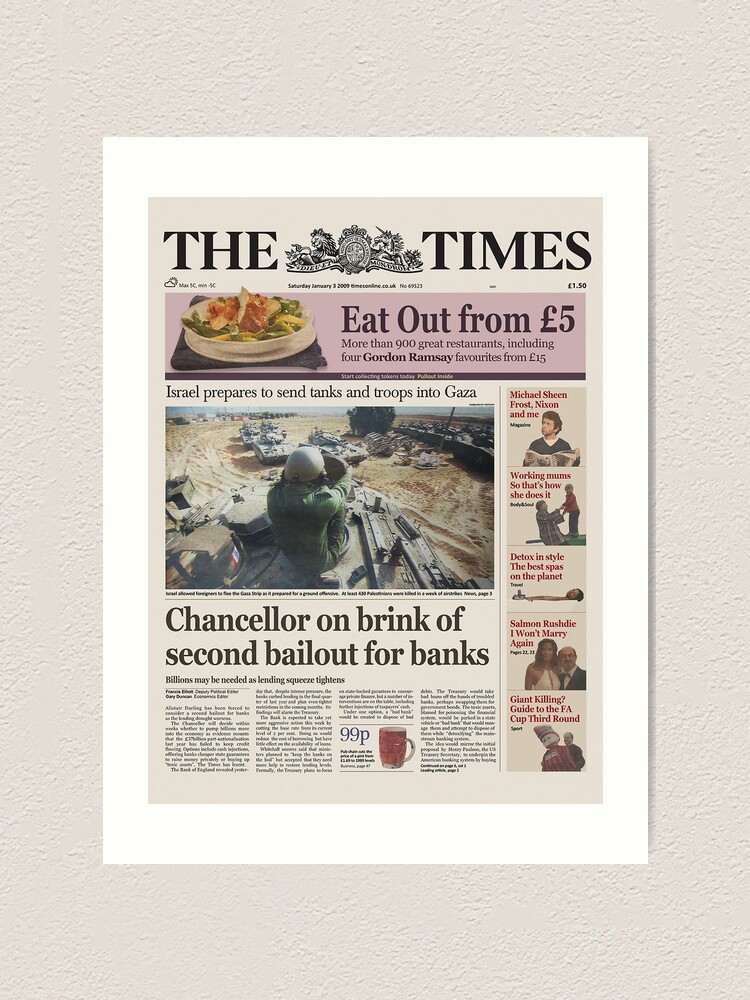 80 bytes
coinbase Tx
coinbase Tx
[Speaker Notes: The London Times front page from 03/Jan/2009.]
Bitcoin blockchain:  a sequence of block headers, 80 bytes each
time:   time miner assembled the block.   Self reported.			(block rejected if too far in past or future)

bits:  proof of work difficulty
nonce:  proof of work solution

Merkle tree:  payer can give a short proof that Tx is in the block

new block every ≈10 minutes.
for choosing a leader (next week)
An example
Tx data
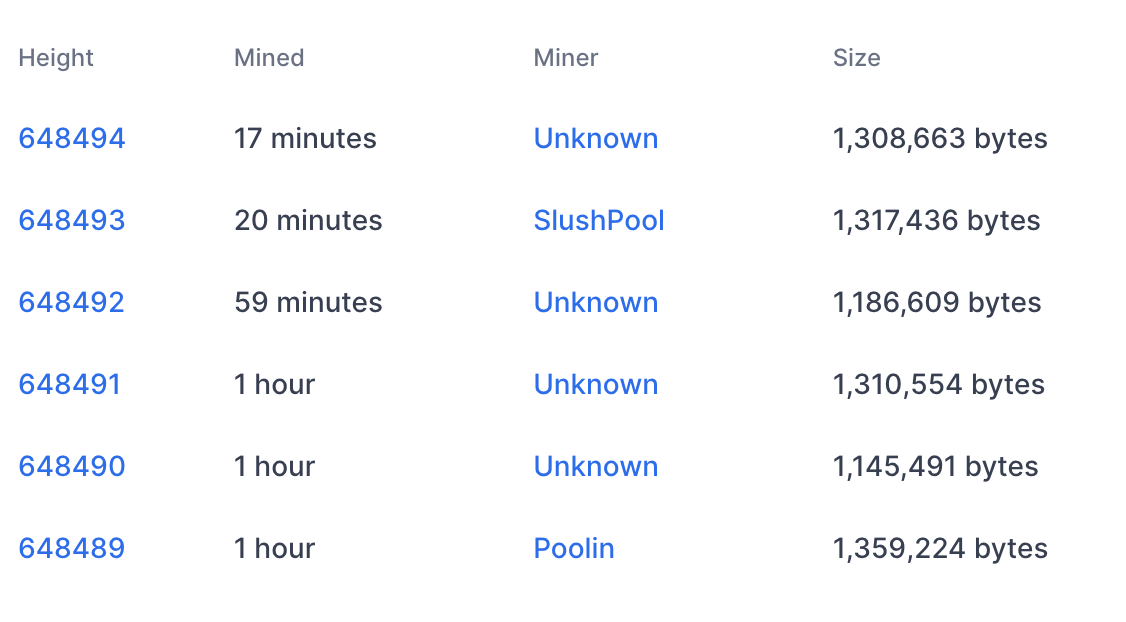 #Tx
1855
2826
1128
2774
2075
2622
Block 648493
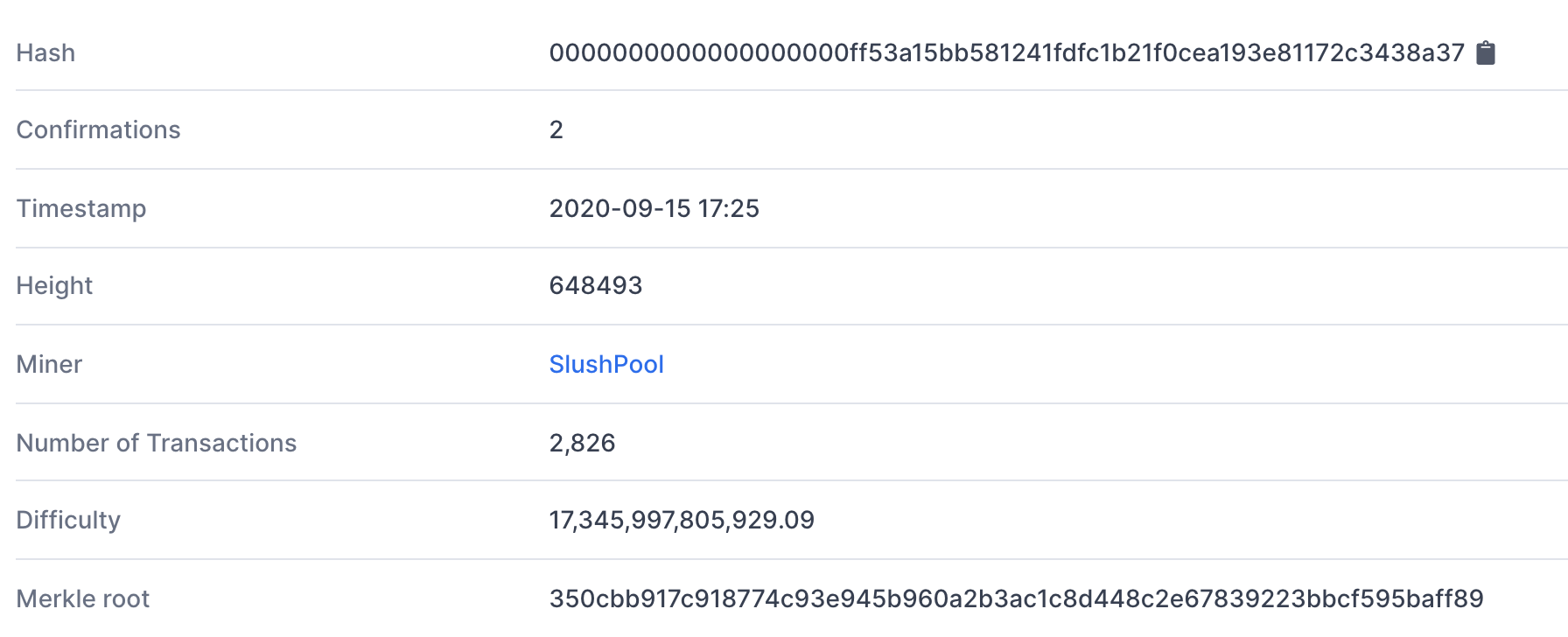 (from coinbase Tx)
(D)
(adjusts every two weeks)
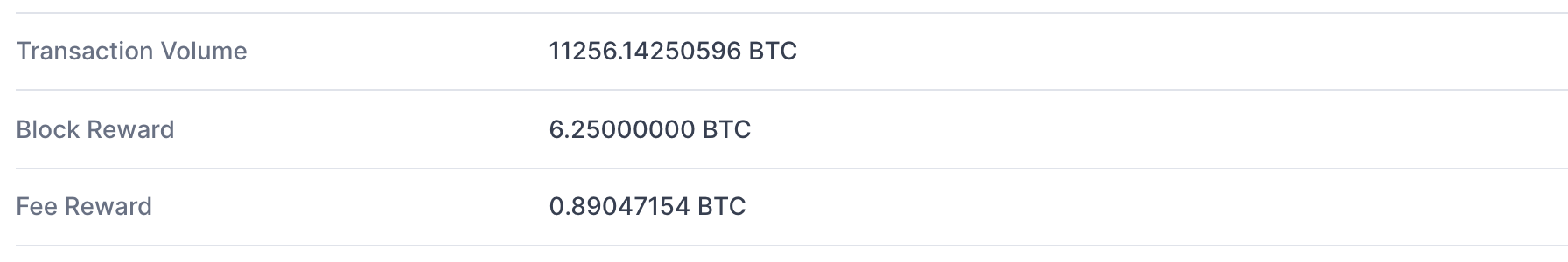 (Tx fees given to miner in coinbase Tx)
This lecture: Transactions and their crypto
View the blockchain as a sequence of Tx    (append-only)
…
Valid tx?
coinbase Tx
A simple account transaction model
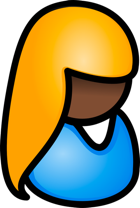 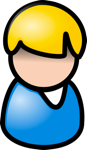 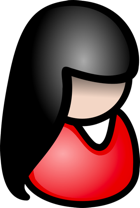 A simple account transaction model
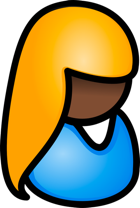 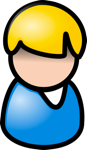 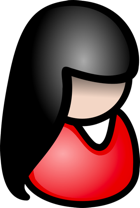 Nodes verify all blocks/all tx
blockchain
I am the leader
signed
6.25 BTC
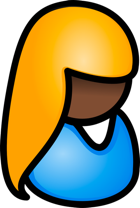 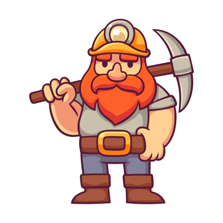 skA
verify
block
verify
block
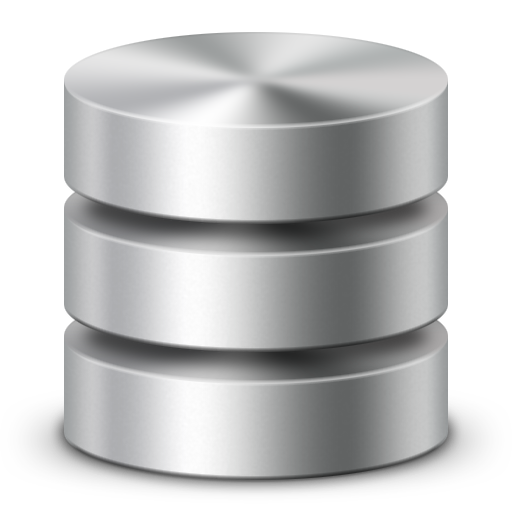 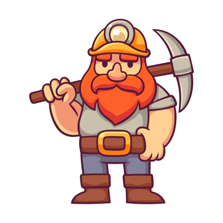 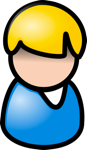 skB
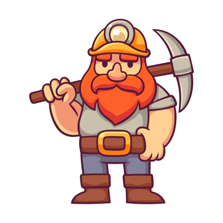 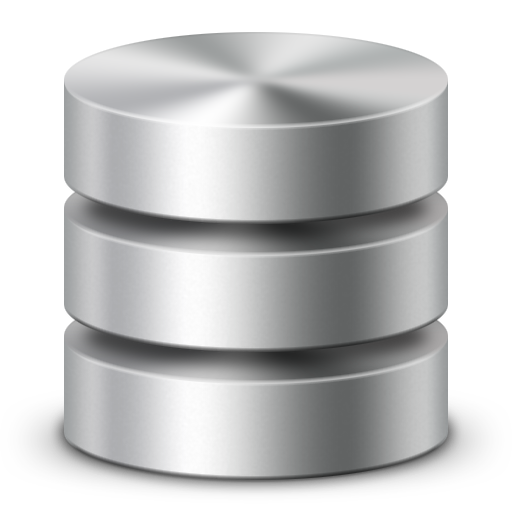 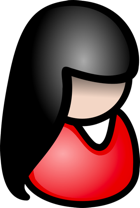 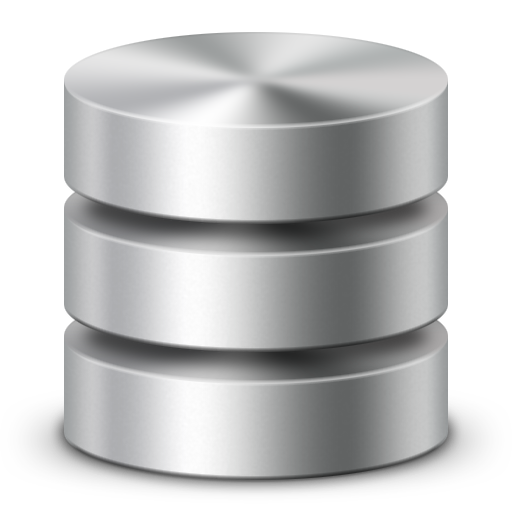 skC
Requires large memory
Blockchain State: A Growing Problem
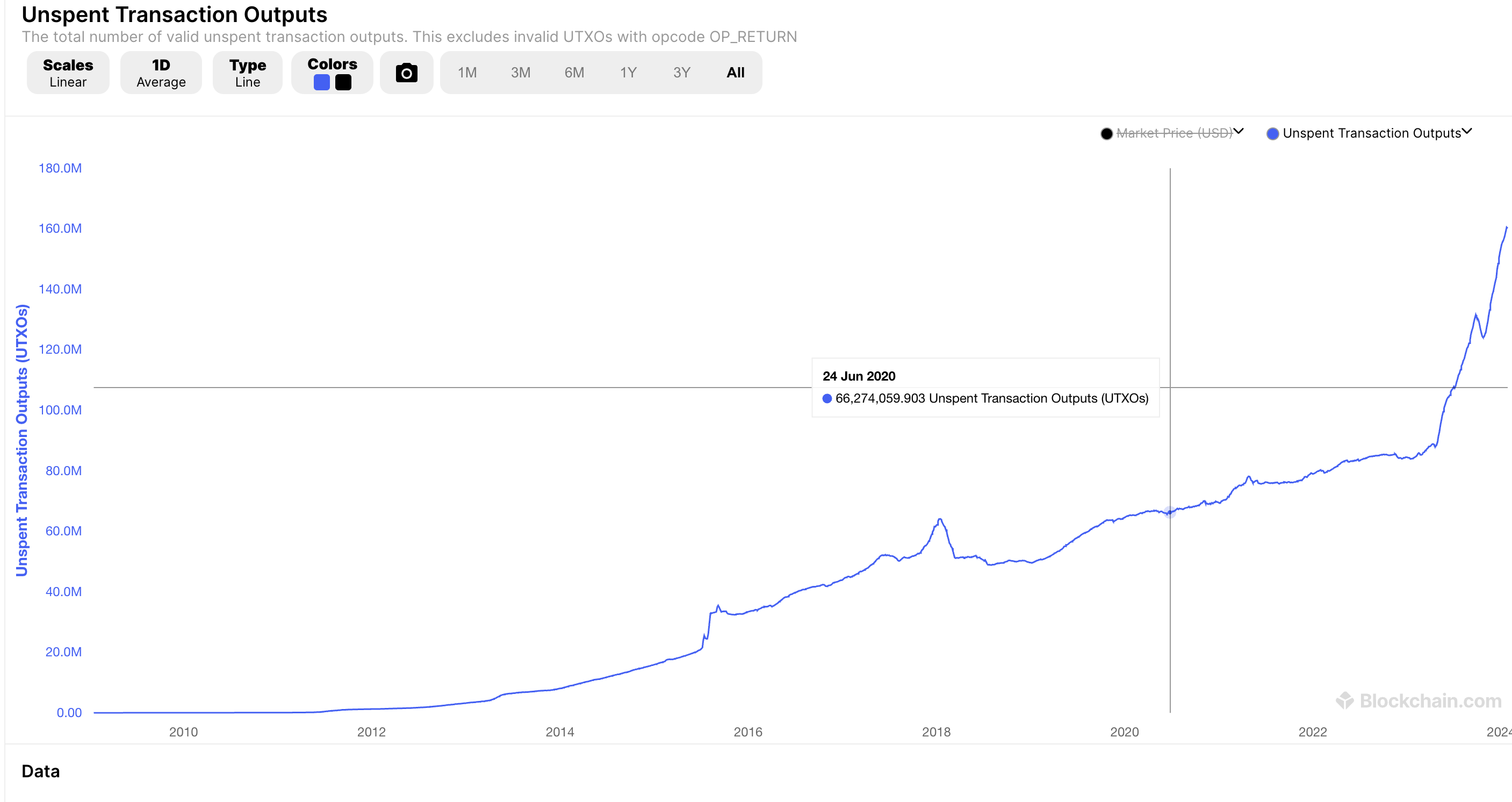 ~10GB for Bitcoin, >200GB for ETH
28
[Speaker Notes: We heard a talk this morning on UTXO dust]
The Proof Paradigm
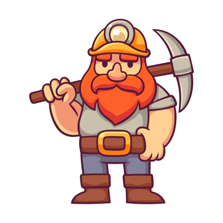 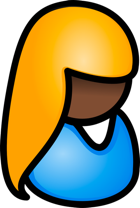 Data
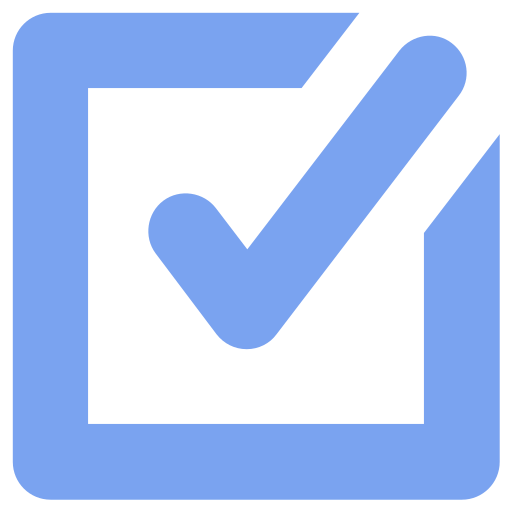 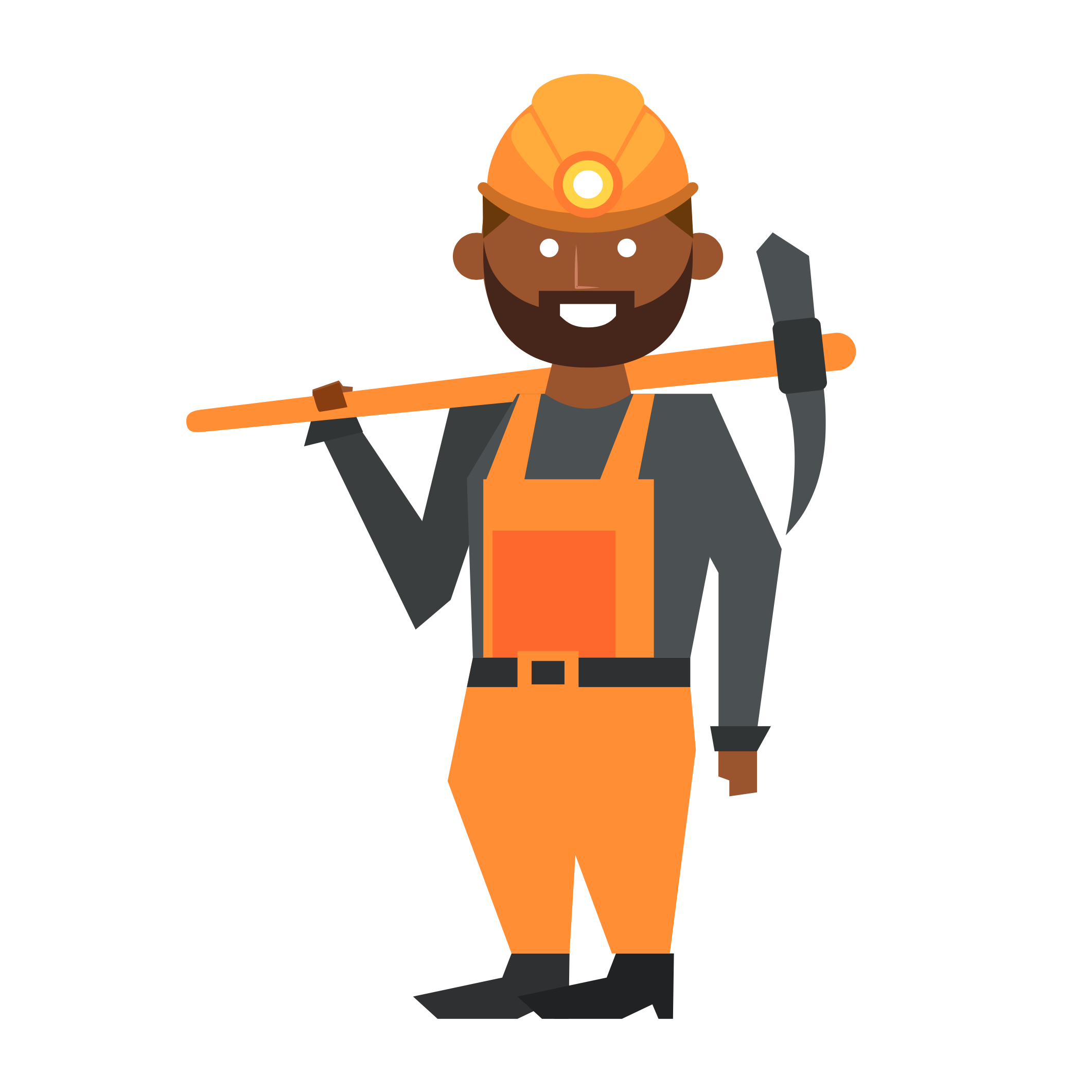 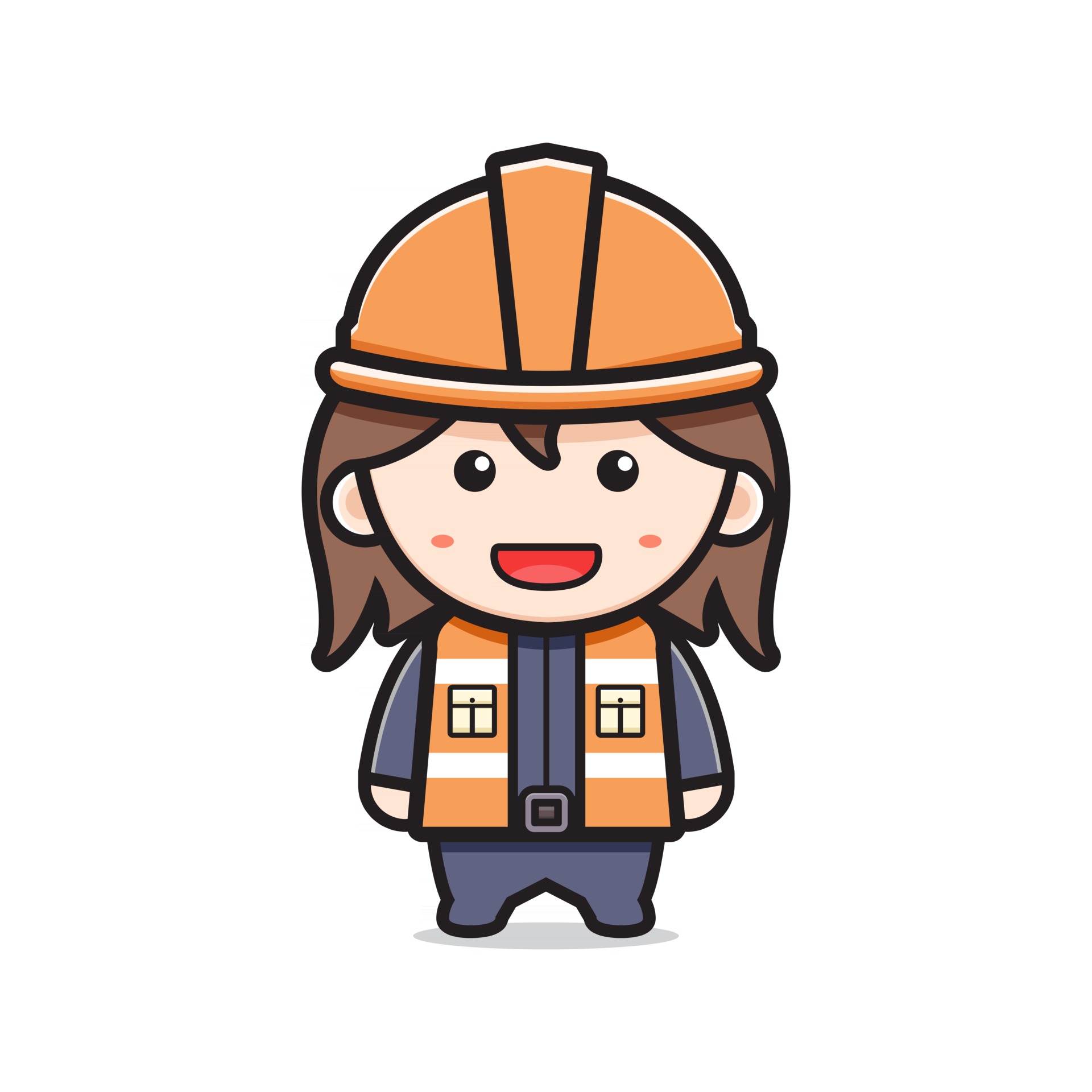 Large & revealing
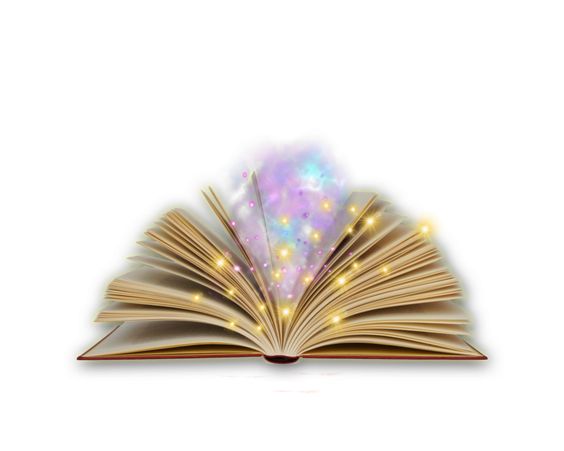 Proof protocol
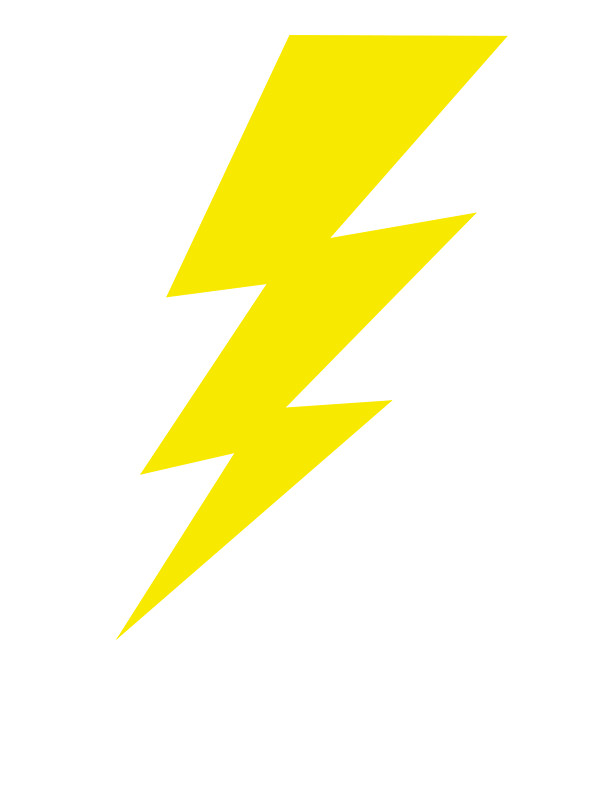 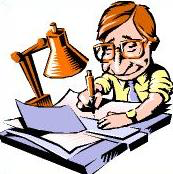 Verify protocol
Small & private
29
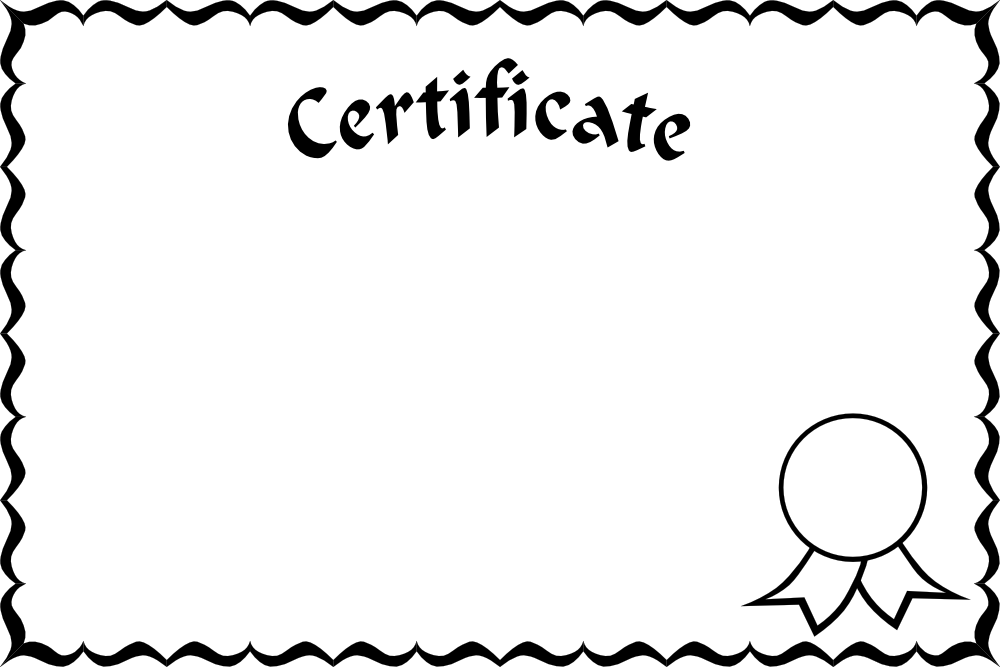 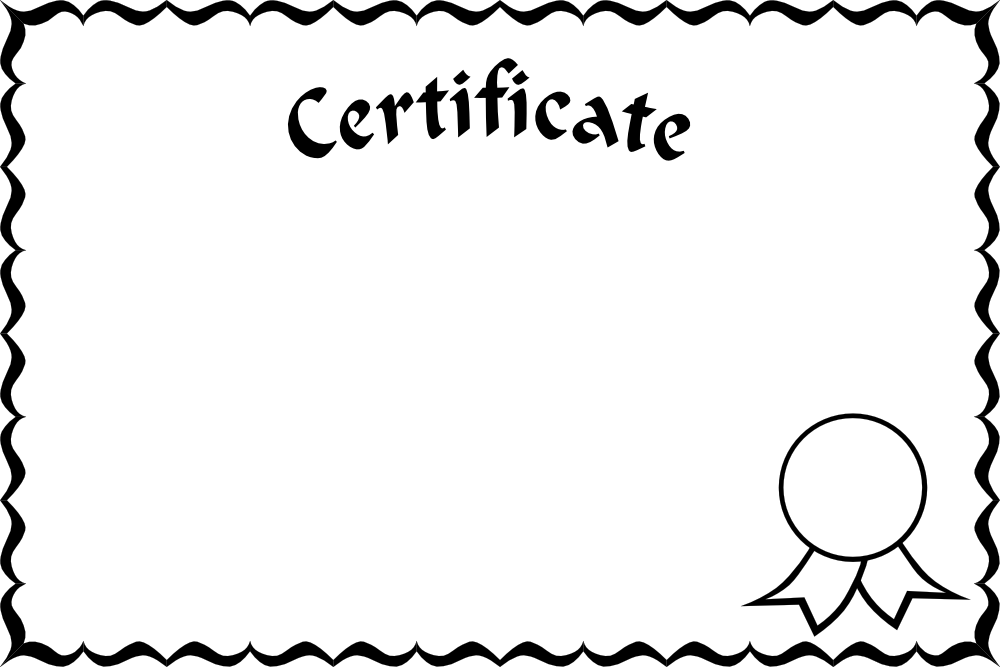 Data
Data
Idea: State commitment
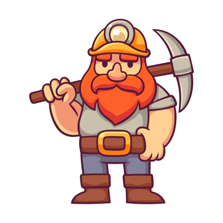 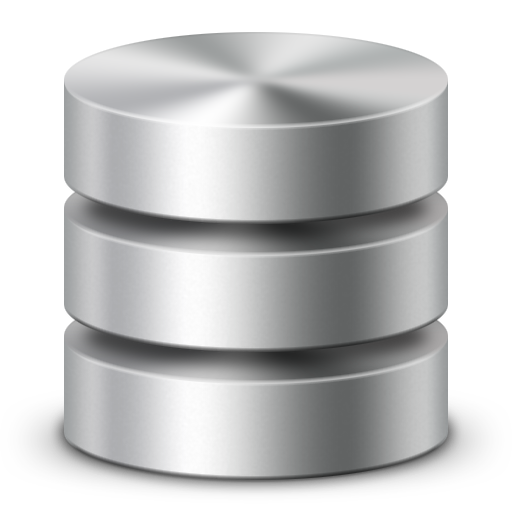 Commitment of state
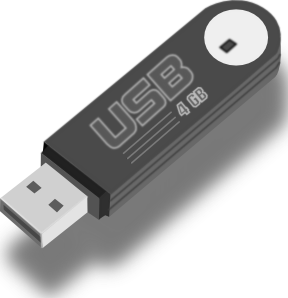 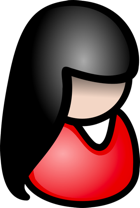 Attaches proof “tx uses correct state”
Idea: State commitment
Checks proof + tx
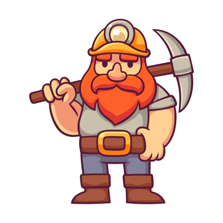 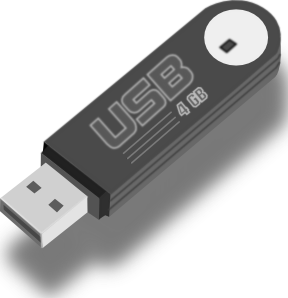 Commitment of state
Commitment can be very small!
Each TX has additional proof
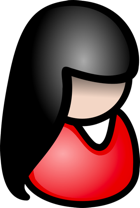 Merkle Tree State Commitment
State commitment rt 
(added to blockheader)
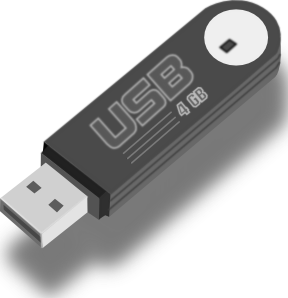 Merkle tree
Acc1   Acc2       …      Accn
Merkle Tree State Commitment
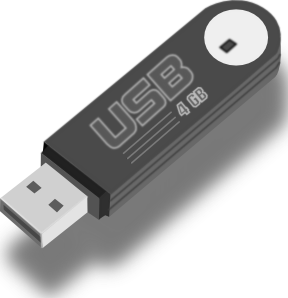 State commitment 
(added to each blockheader)
New State
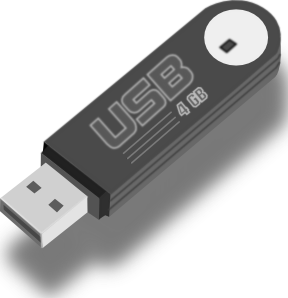 Merkle tree
Merkle tree
Transactions
Acc1   Acc2       …      Accn
Acc’1   Acc’2       …      Acc’n
Merkle tree: Inclusion proof
commitment
H
H
H
H
H
H
H
list of values  S
Merkle tree: Update
commitment
H
H
H
H
H
H
H
list of values  S
Append in homework!
Issues with simple Merkle Trees
What if MT contains two accounts with the same public key?
Not a big issue for transfers but very problematic if account represents program (smart contract)
No exclusion proofs (showing an account does not exist)
Key Value commitment
Key Value Tree from Merkle Trees
Merkle Patricia Tree
commitment
H
H
H
H
Sparse list of values  S
Simplified Bitcoin UTXO model
☓
Simplified Bitcoin transactions
Coin1 : {PK: y1, Value: 13}
Coin2 : {y2, 7}
Coinj+1
Coinj
Coini
State:
Added
Tx:
Coinnew,j+1:{yj+1,4}
Coinnew,j :{yj,3}
Coin2
sig
Spent
Created
Created
An example  (block 648493)      [2826 Tx]
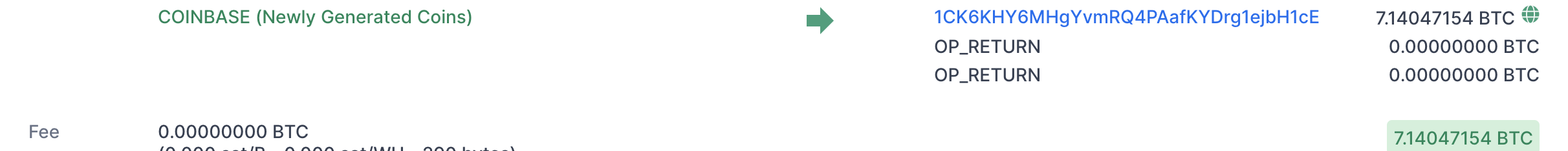 Tx0
6.25 + Tx fees =
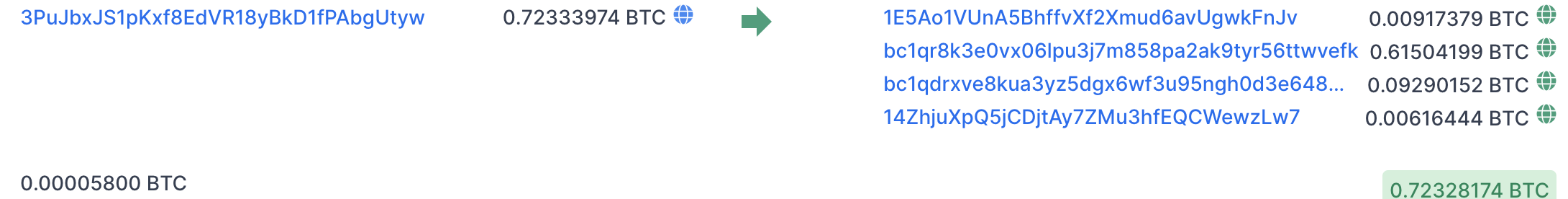 (input UTXO value)
input
Tx1
outputs
(Tx fee)
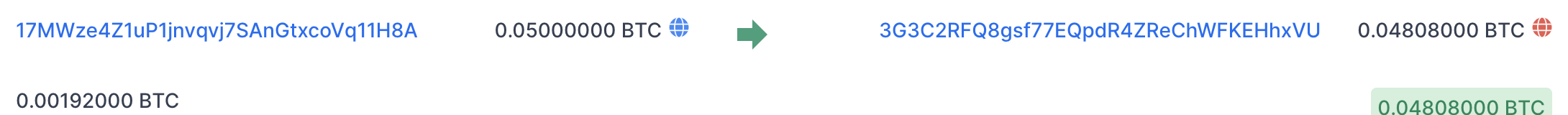 Tx2
(Tx fee)
sum of fees in block added to coinbase Tx
[Speaker Notes: Fees:  Tx1   0.00005 BTC ≈ .5$,     
Fees:  Tx2   0.002 BTC ≈ 20$. 
Low Tx fee in Tx means Tx will remain unconfirmed (sit in mempool).   
To frontrun a Tx:   submit a Tx with a higher Tx fee.]
UTXO Set Accumulators
RSA Accumulators [CL02, LiLiXue07,BBF19]
43
[Speaker Notes: We’ll omit H]
Accumulator Proofs
Efficient stateless updates to (non)-membership witnesses:
[LiLiXue07]
44
RSA Acc Security
Aggregating membership witnesses
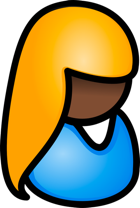 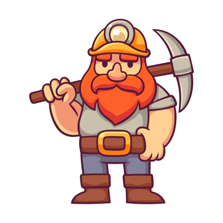 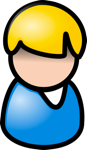 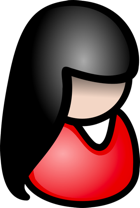 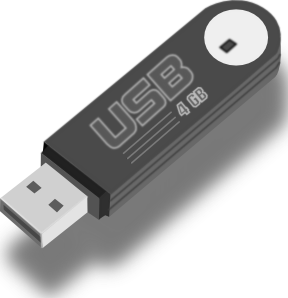 UTXO accumulator
Normally: k transactions k proofs
Aggregating membership witnesses
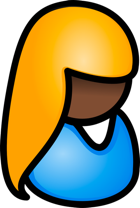 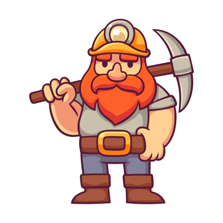 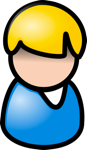 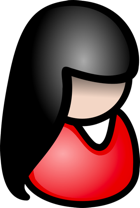 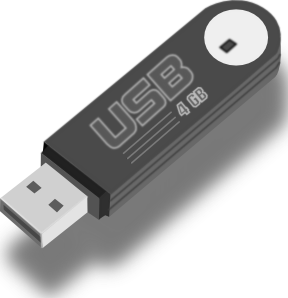 UTXO accumulator
Aggregate proofs into one: Saves space
Aggregate Membership Witnesses
All membership witnesses per transaction block: ~3000 bits
48
[Speaker Notes: Remember if merkle trees than 160gb]
Stateless Deletion
Using knowledge of p, q
No State, 
no Trapdoor, 
asynchronous
49
[Speaker Notes: Unclear]
Much more accumulators
Many more accumulator and list commitment constructions
E.g. from polynomial commitments (later lectures)
Active research area
END  OF  LECTURE
Next lecture:   Consensus, aggregate signatures, VID